Информация 
об УМК по русскому языку 
под ред. Т.А. Ладыженской, М.Т. Баранова и др.
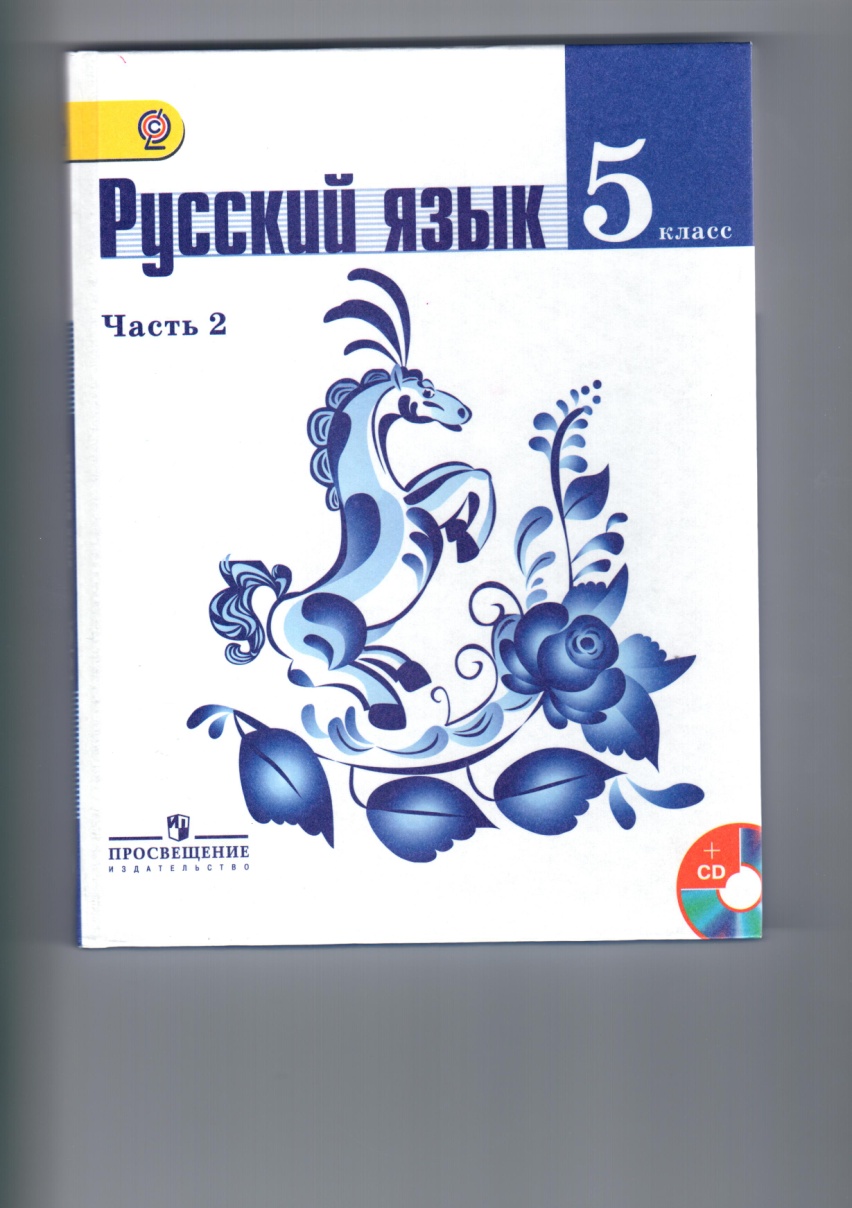 Учебник «Русский язык» под ред. Т.А. Ладыженской состоит из  2-х частей. Учебник содержит теоретические сведения и задания по морфологии, синтаксису, пунктуации и культуре речи. Предусматривает системное повторение ранее изученных разделов. 
	Доступные упражнения, обилие интересных заданий, дополнительных материалов, иллюстраций. 
	В книге удобно ориентироваться и учителям, и детям
Задания повышенной сложности, творческие задания, задания по развитию речи, игрового характера, задания по речевому  этикету выделены специальным значком.
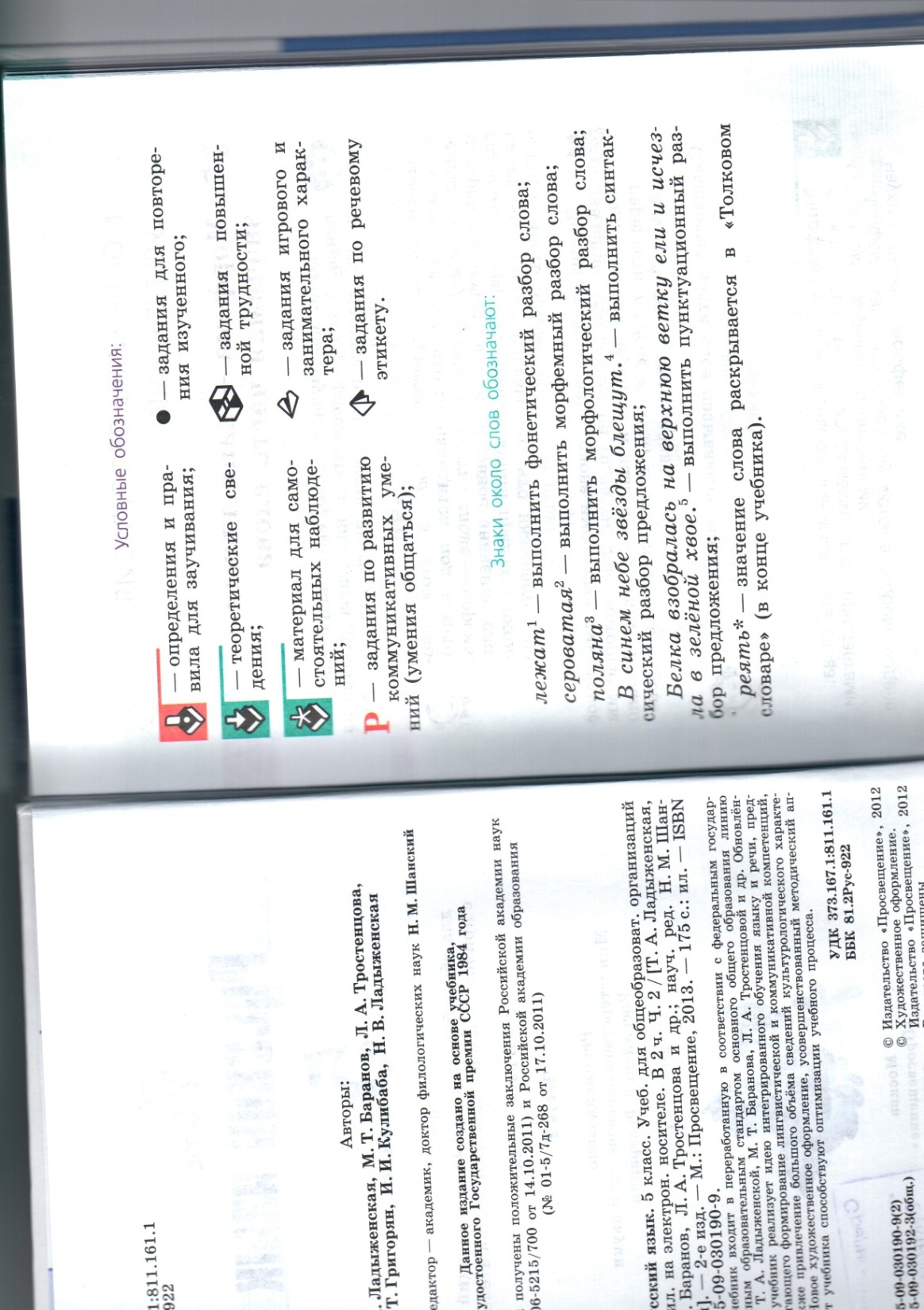 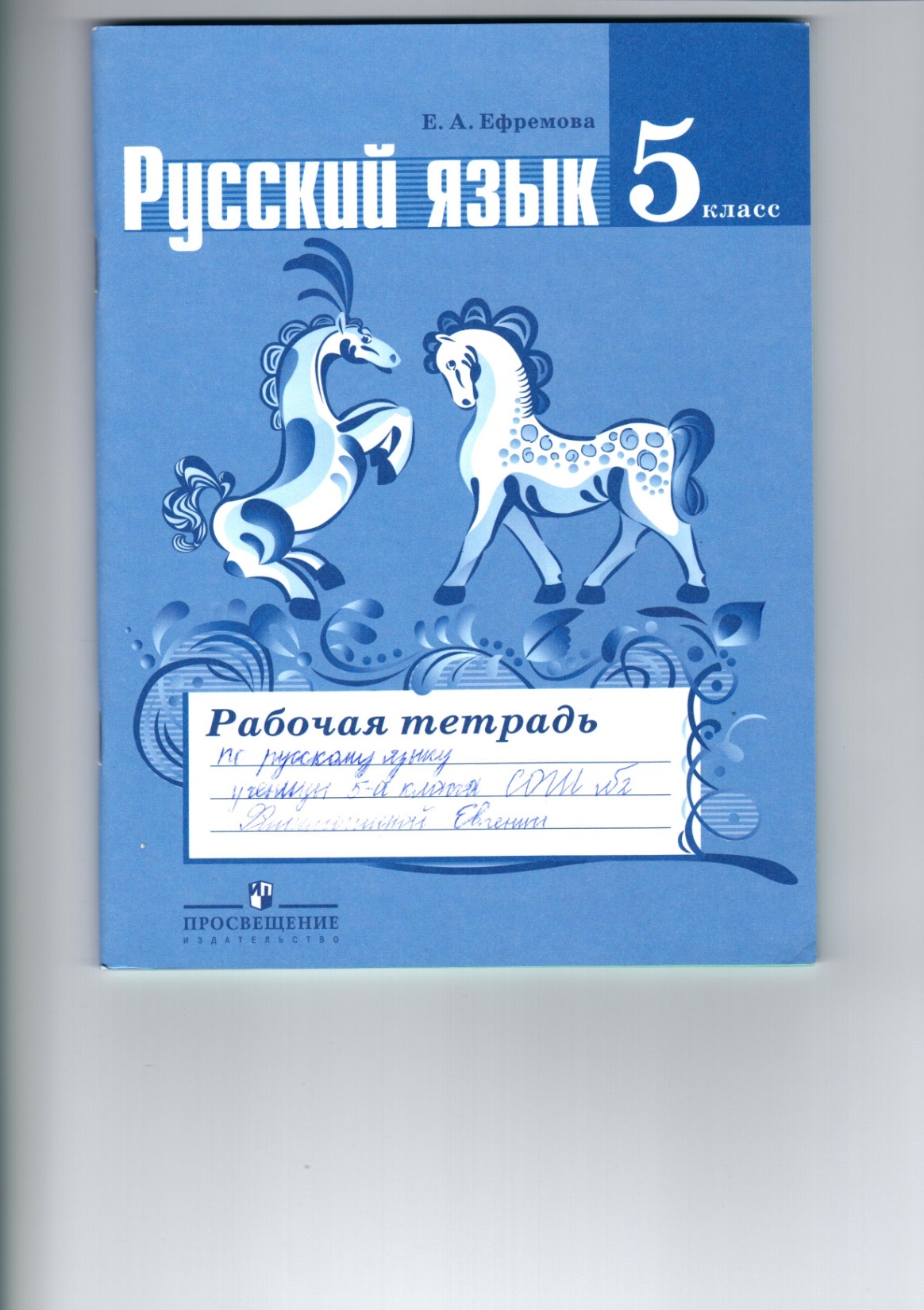 В комплект входит и рабочая тетрадь, в которой практические задания требуют повторения теоретического материала.
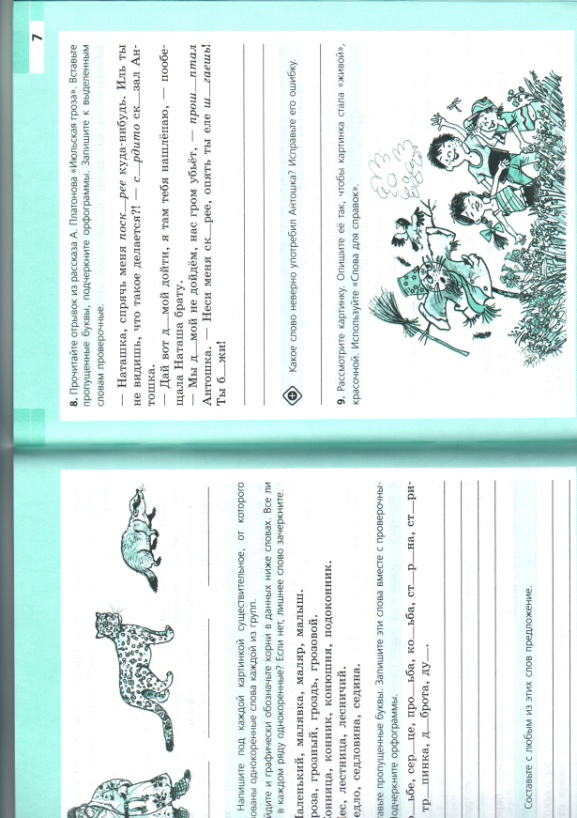 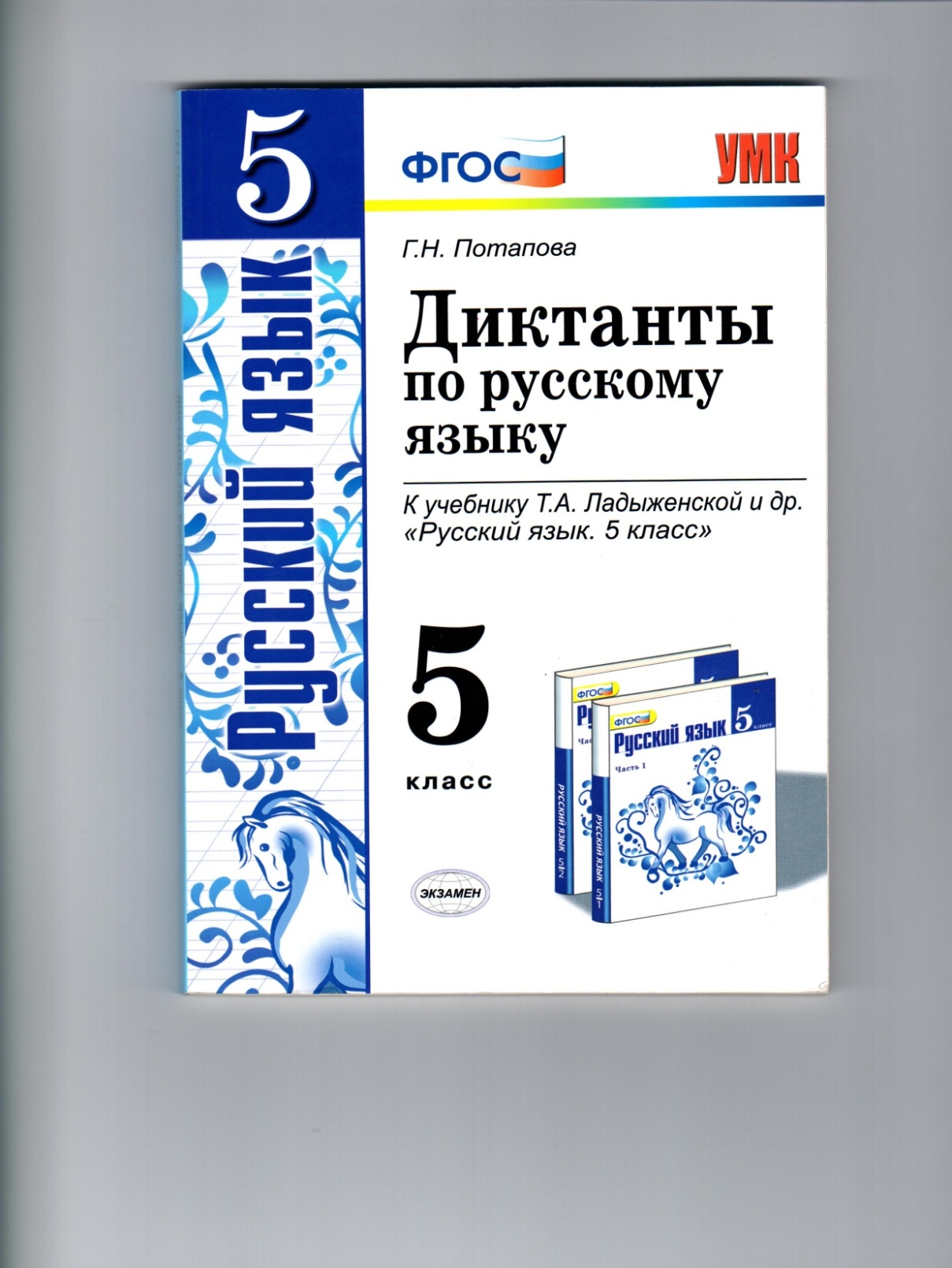 Сборник диктантов по русскому языку содержит диктанты по всем разделам курса русского языка 5-го класса. Для каждой изученной темы предложены разные виды диктантов: словарные, выборочные, распределительные, цифровые и творческие